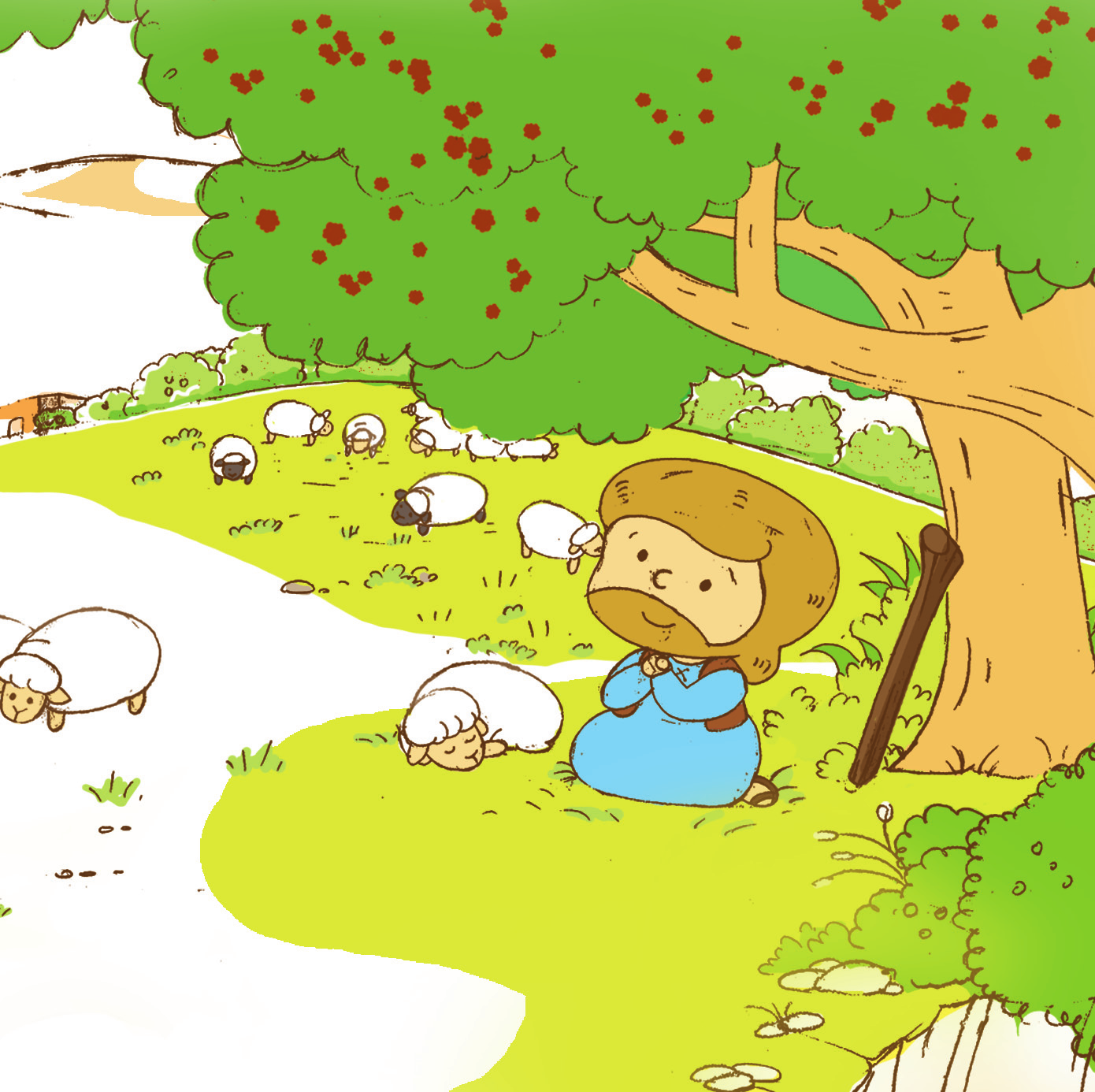 アッシリヤの　しんりゃく　ちょくぜんに
くださった　みことば
アモス 1:1~2

1/テコアの　ぼくしゃの　ひとりであった　アモスのことば。
　これは　ユダのおう　ウジヤの　じだい、イスラエルの
　おう、ヨアシュのこ　ヤロブアムの　じだい、じしんの　
　にねんまえに、イスラエルに　ついて　かれが　
　みたものである。

2/かれは　いった。「しゅは　シオンから　さけび、
　エルサレムから　こえを　だされる。ひつじかいの　
　まきばは　かわき、カルメルの　いただきは　かれる。」
アモスは　ひつじかいで　のうふでした
かみさまの　みことばを　よく　きいて　したがう　ひとでした
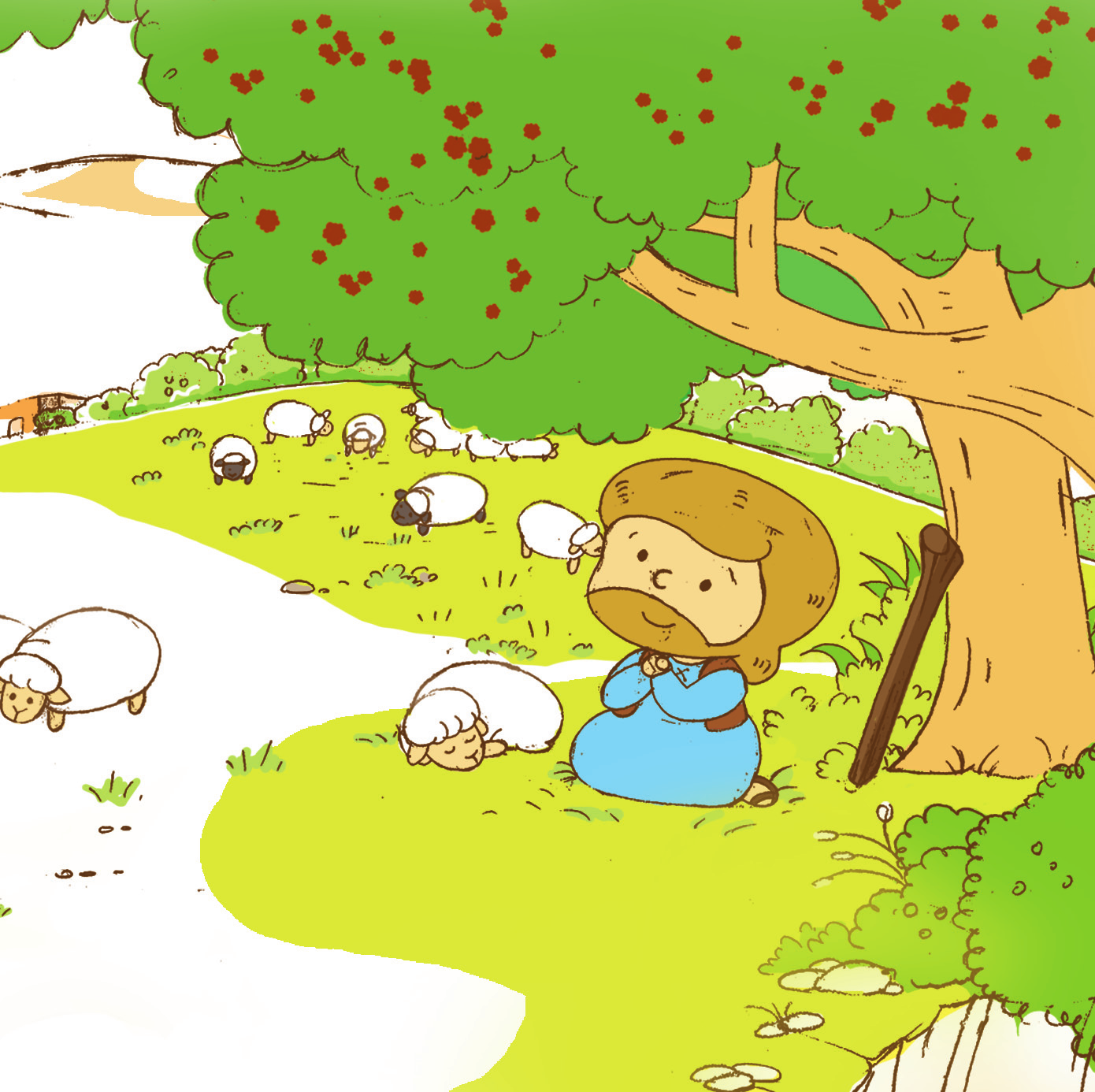 きたイスラエルの　ほろびを　みて　かみさまの　みことばを　よげんする　よげんしゃとして　めされました（じゅうじゅん）
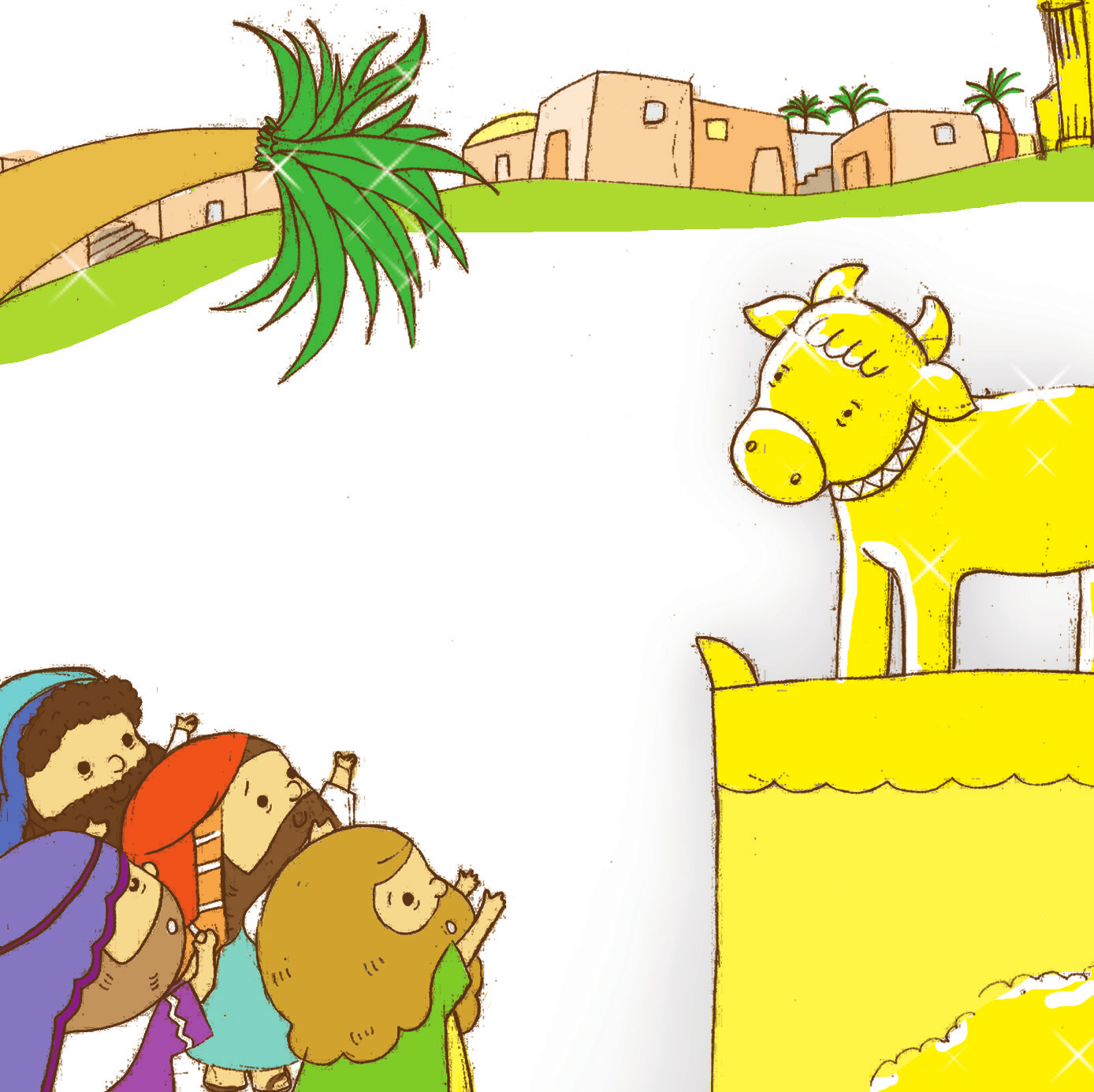 1.ソロモンの　あやまりによって　くには
ふたつの　くにに　わかれました
ソロモンが　ぐうぞうすうはいを　したからです
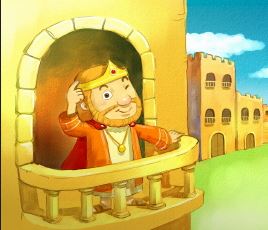 ひとつの　くにが　
きたイスラエルと　みなみユダに　ぶんだんされました
イスラエルは　ヤロブアムおうが、ユダは　レハブアムおうが　おさめました
2. B.C.722ねんごろ、アッシリヤは　きたイスラエルを　こうげきしました
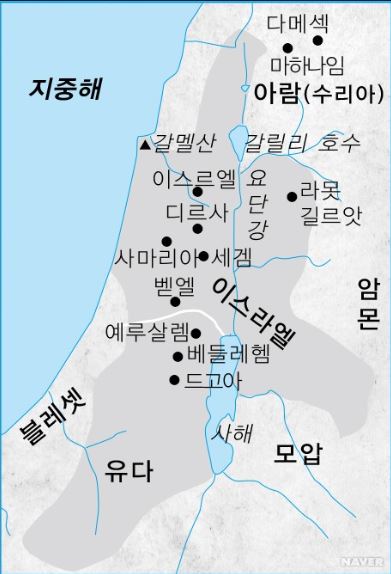 イスラエルの　すべての　
おとこは　ほりょとして　
とらえられました
ちちゅうかい
アラム（シリヤ）
せかいの　どれい　しじょうで　うりかいされました
アモン
イスラエル
ペリシテ
しかい
いほうの　どれいを　
いすらえるに　いじゅう
させました
モアブ
ユダ
2. B.C.722ねんごろ、アッシリヤは　きたイスラエルを　こうげきしました
イスラエルみんぞくの　くるしみと　
わざわいの　りゆうが　あります

せんみんしそう、あやまった　すくいかん
かみさまを　しんじないこと
3.このことの　まえに　あたえられた　みことばが
あります(アモス5:4～8)
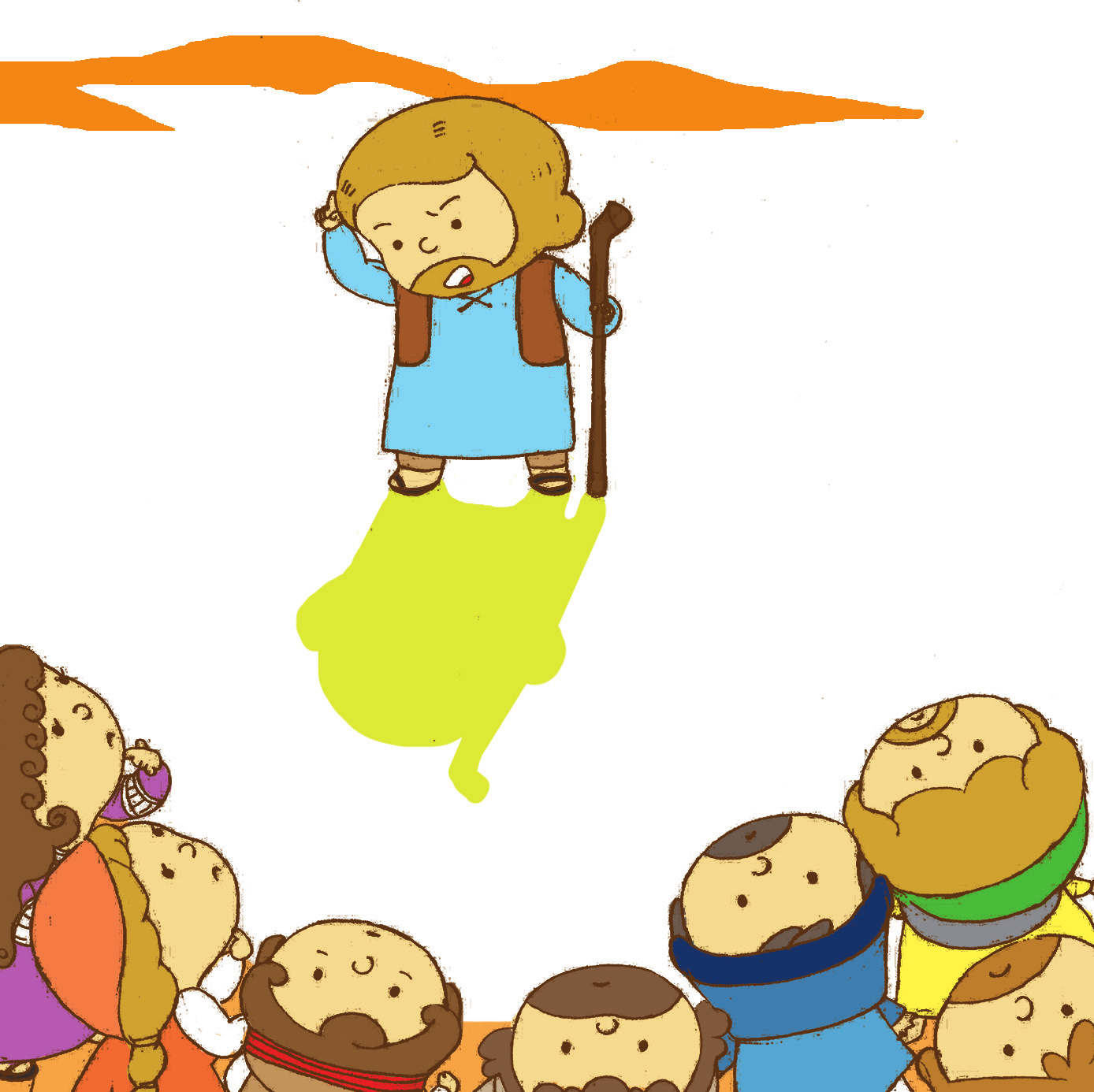 しゅを　もとめると　いきると　いわれました
あんぜんであると　おもう　ベテル、ギルガル、ベエル・シェバに　
たよらないように　いわれました
かみさまの　さばきが　ひの　ように　ヨセフの　いえから　
はじまると　いわれました